1963, statua della Madonna soprastante la chiesa di Altobello, opera del Prof. Padovan.
Statua in gesso del Prof. Vio Romano, alta più di 4 metri
Il Prof. Vio tra bozzetto ed opera
Alcuni pezzi ... Preziosi che comporranno l’opera.
Prof. Vio all’opera.
25.7.1980,  la statua in bronzo giunge ad Altobello.Rimarrà esposta in chiesa fino al 18.9.1980, quando sarà issata sul timpano della chiesa.
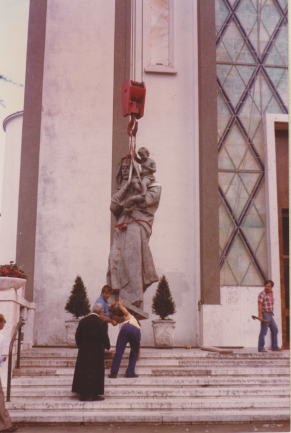 23.9.1980statua di Romano Vio, fusa in fonderia Brustolin di Verona.Alta circa 4 metri